The Powerpoint file provides:
A conceptual framework for how we have approached the task of developing prospective indicator lists for regions of the outer coast of Washington;

A series of conceptual models of Willapa Bay and Grays Harbor, featuring some of the core physical, ecological, and anthropogenic elements we have initially perceived as central to those ecosystems. Pictorial models help us frame the components and processes; the box-and-arrow model helps us summarize our ideas concisely.

Instructions:
Please note what changes you would make to the model and either discuss those changes at the webinar on July 25, or send those changes to Kelly.Andrews@noaa.gov by August 8.

Thank you.
Conceptual framework of ecological indicators for marine spatial planning
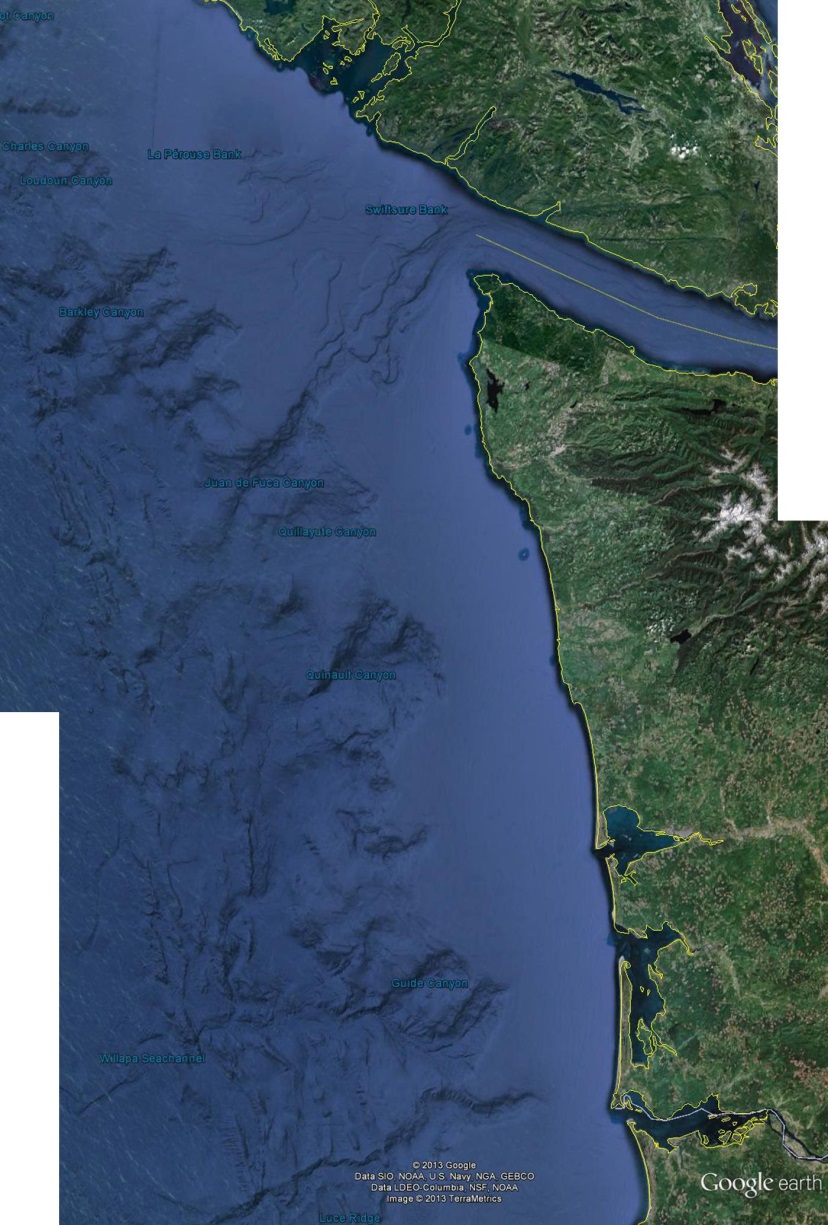 Seafloor
Sandy Beaches
Structural Elements
Habitat
quantity, quality
Ecological integrity
Ecological components
Pelagic zone
Rocky shorelines
Fisheries
Focal species
Physical drivers
Human activities
Coastal estuaries
Kelp forest
Coastal estuary habitat
(what are the key components?)
Estuary habitat components
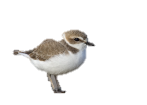 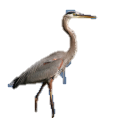 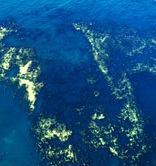 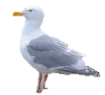 Intertidal zone
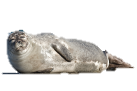 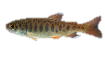 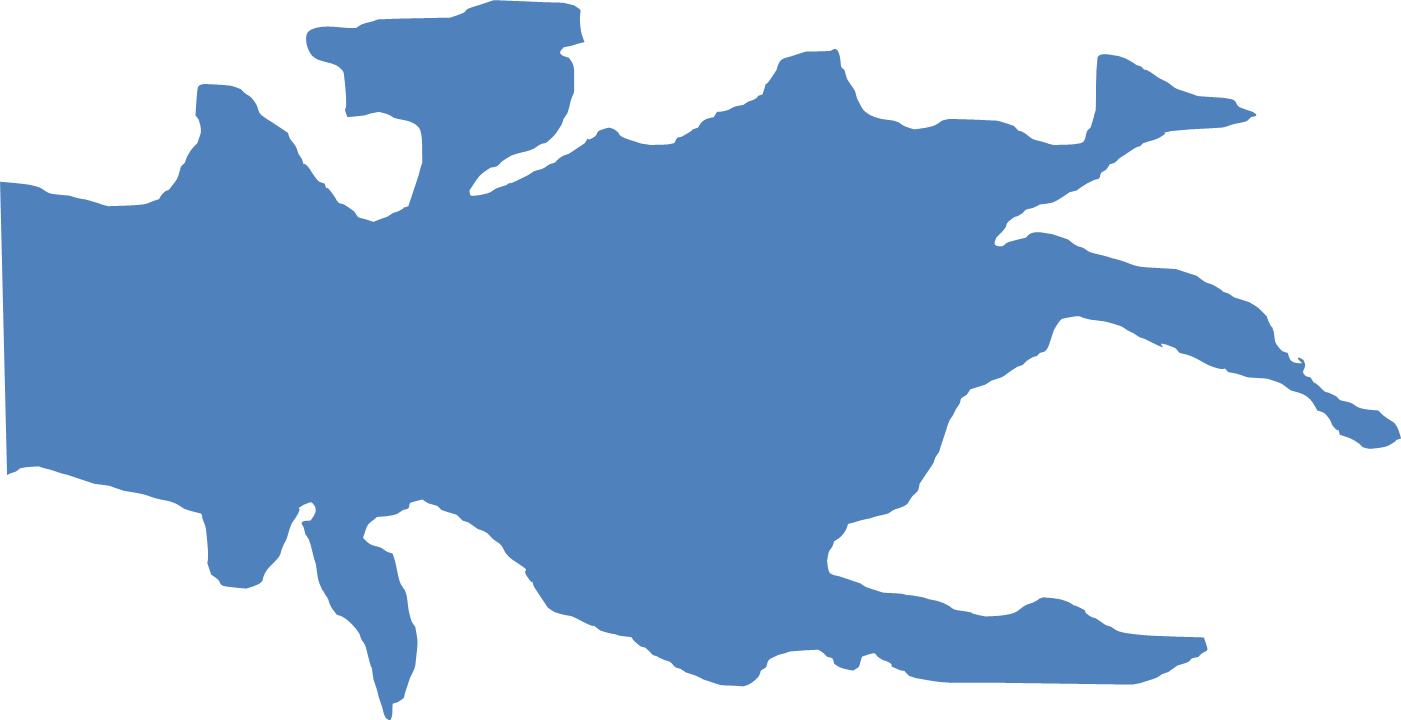 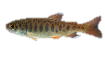 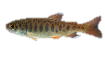 Shorebirds & seabirds
Phytoplankton
and POM
Oysters & clams
Harbor seals
Invasive eelgrass
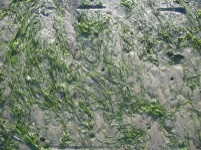 Other inverts
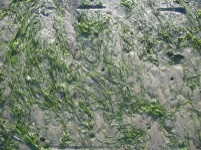 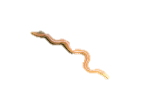 Mouth
( ocean)
Other fishes
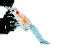 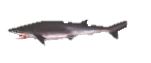 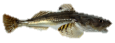 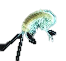 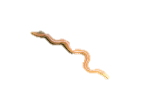 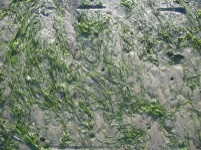 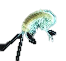 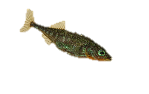 Juvenile salmon
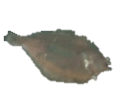 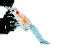 Sevengill sharks
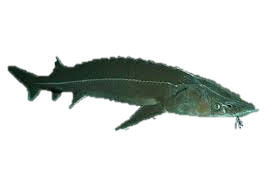 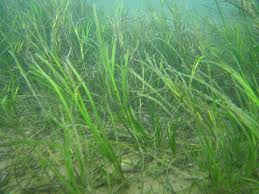 Mudflats
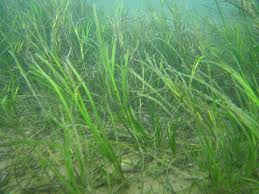 Tributaries
Sturgeon
Burrowing shrimp
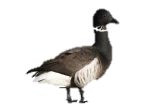 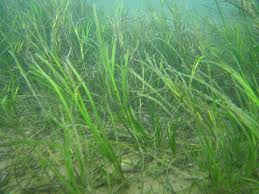 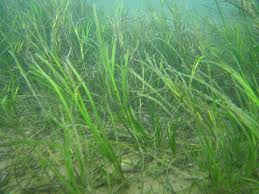 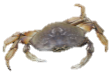 Waterfowl
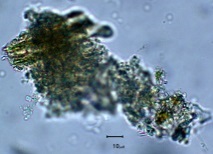 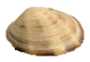 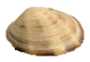 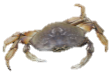 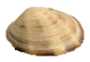 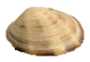 Native eelgrass
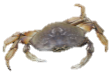 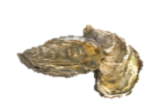 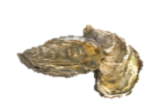 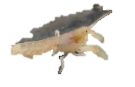 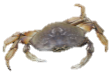 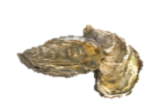 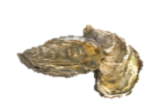 Detritus
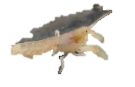 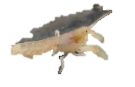 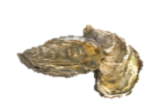 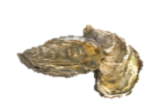 Dungeness crab
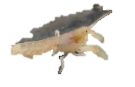 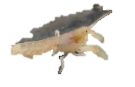 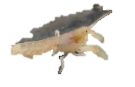 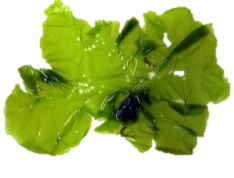 Ulva & other macrophytes
Estuary habitat components
Food web connections
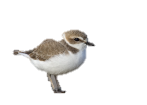 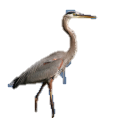 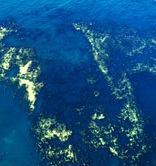 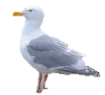 Intertidal zone
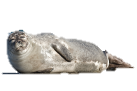 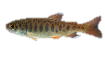 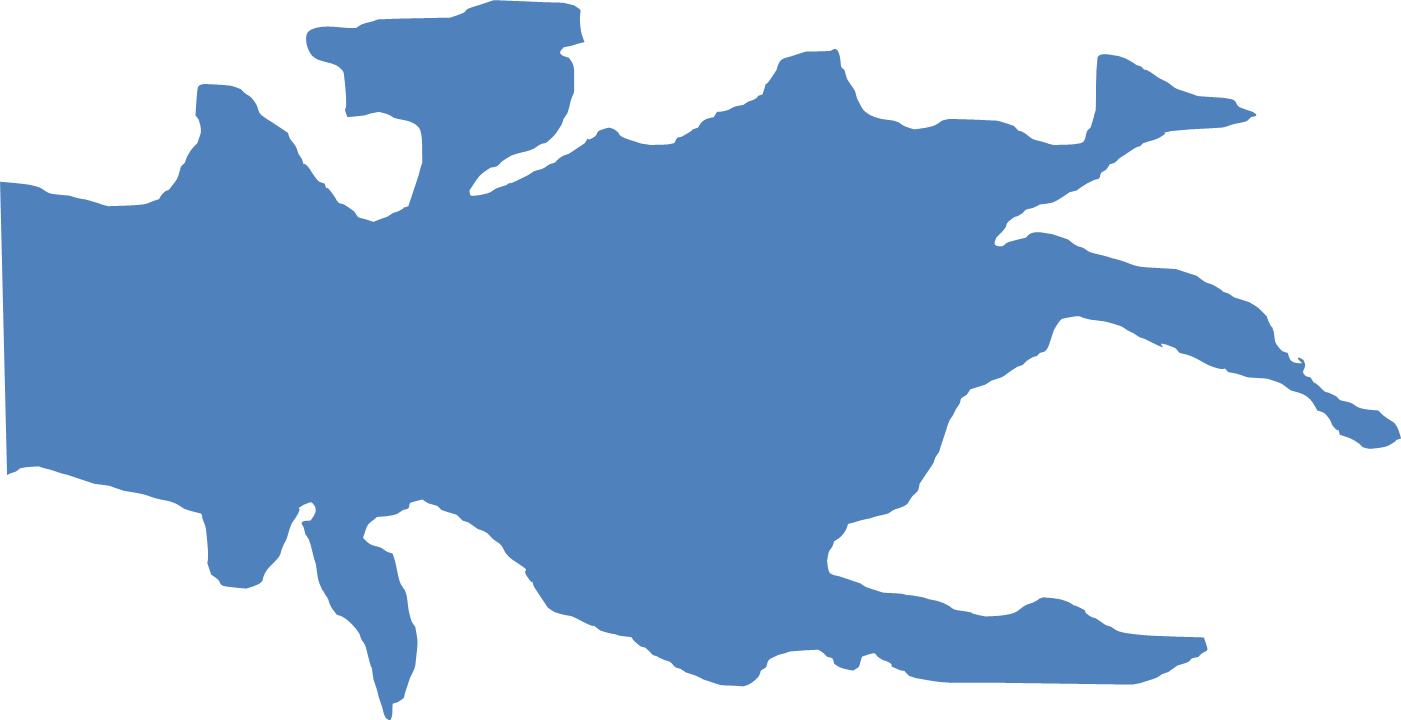 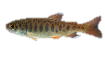 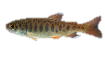 Shorebirds & seabirds
Phytoplankton
and POM
Oysters & clams
Harbor seals
Invasive eelgrass
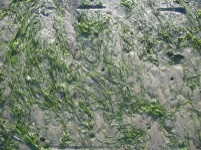 Other inverts
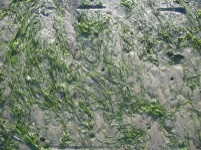 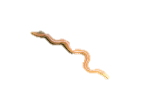 Mouth
( ocean)
Other fishes
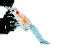 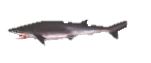 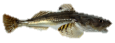 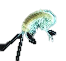 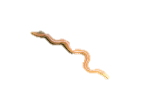 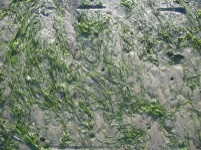 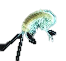 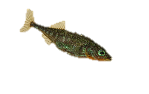 Juvenile salmon
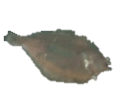 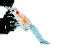 Sevengill sharks
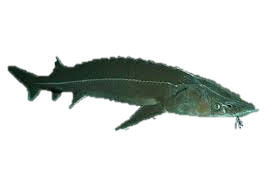 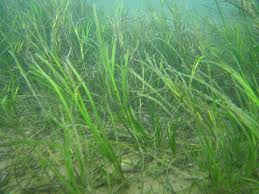 Mudflats
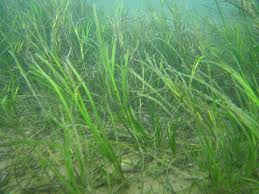 Tributaries
Sturgeon
Burrowing shrimp
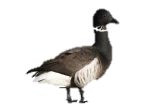 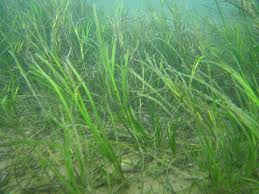 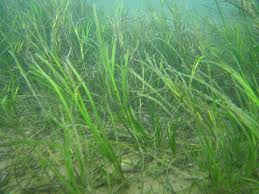 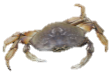 Waterfowl
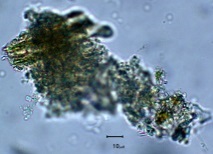 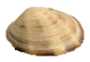 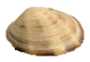 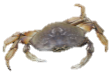 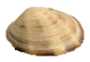 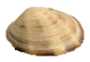 Native eelgrass
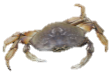 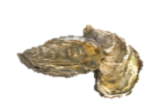 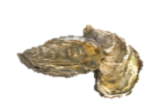 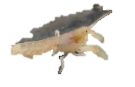 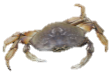 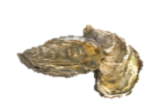 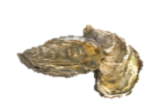 Detritus
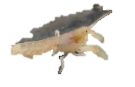 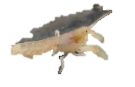 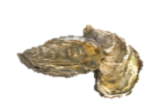 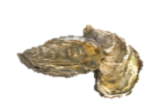 Dungeness crab
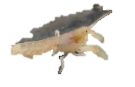 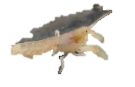 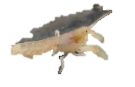 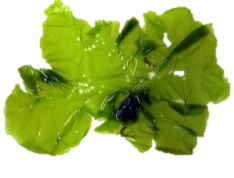 Ulva & other macrophytes
Estuary habitat components
Other weather stuff relevant to intertidal:
Winter storms, desiccation, air temp gradients
Solar energy
Physical drivers
Climate
Change 
(including OA)
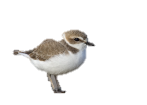 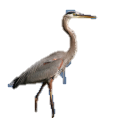 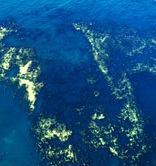 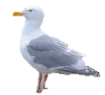 Intertidal zone
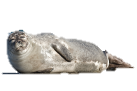 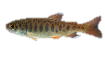 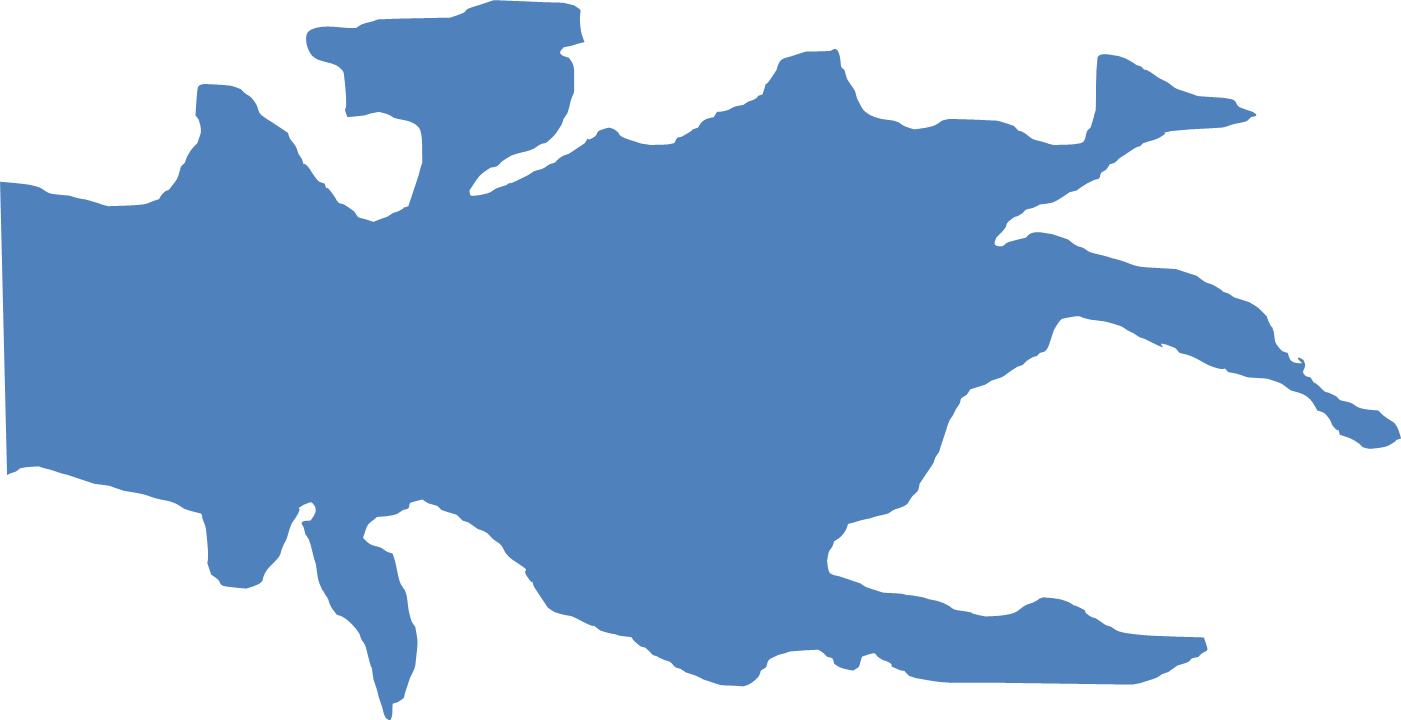 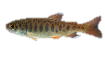 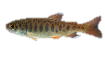 Shorebirds & seabirds
Phytoplankton
and POM
Oysters & clams
Harbor seals
Invasive eelgrass
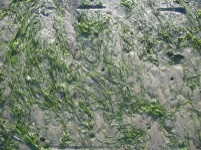 Other inverts
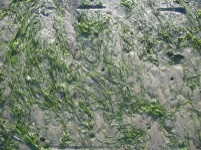 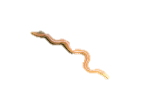 Mouth
( ocean)
Other fishes
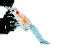 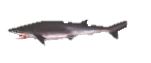 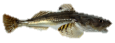 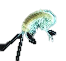 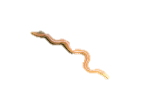 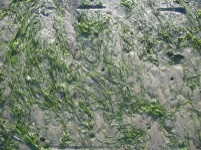 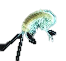 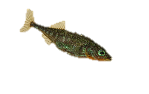 Juvenile salmon
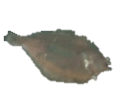 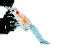 Freshwater input
Sevengill sharks
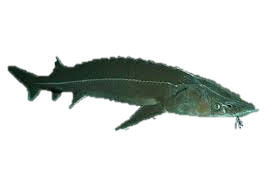 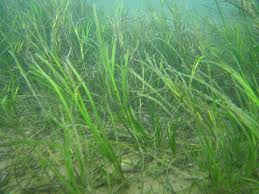 Mudflats
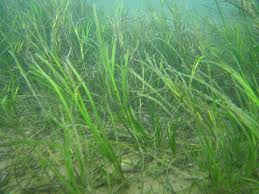 Tributaries
Sturgeon
Burrowing shrimp
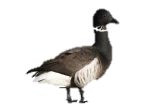 Tides, Upwelling, Plumes
Sediment resuspension/ bioturbation
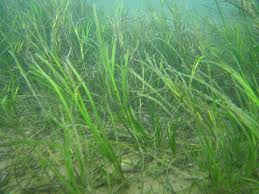 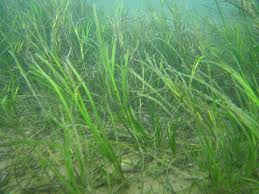 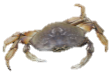 Waterfowl
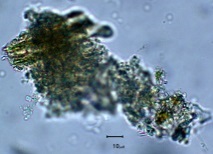 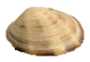 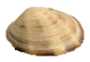 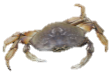 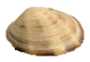 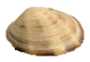 Native eelgrass
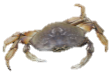 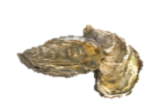 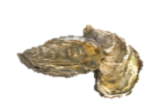 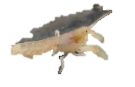 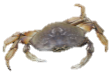 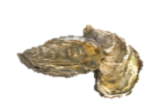 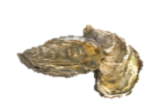 Detritus
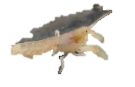 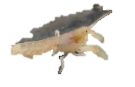 Sediment 
input 
(Columbia River and local tributaries)
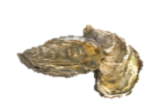 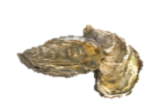 Dungeness crab
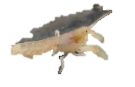 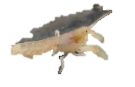 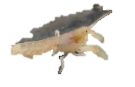 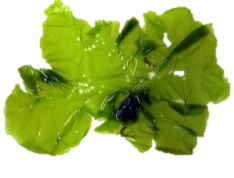 Estuary habitat components
Human activities – Grays Harbor
Port Development
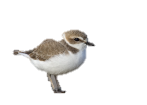 Pollutants
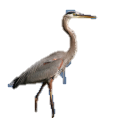 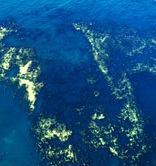 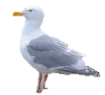 Intertidal zone
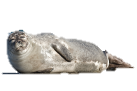 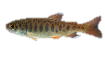 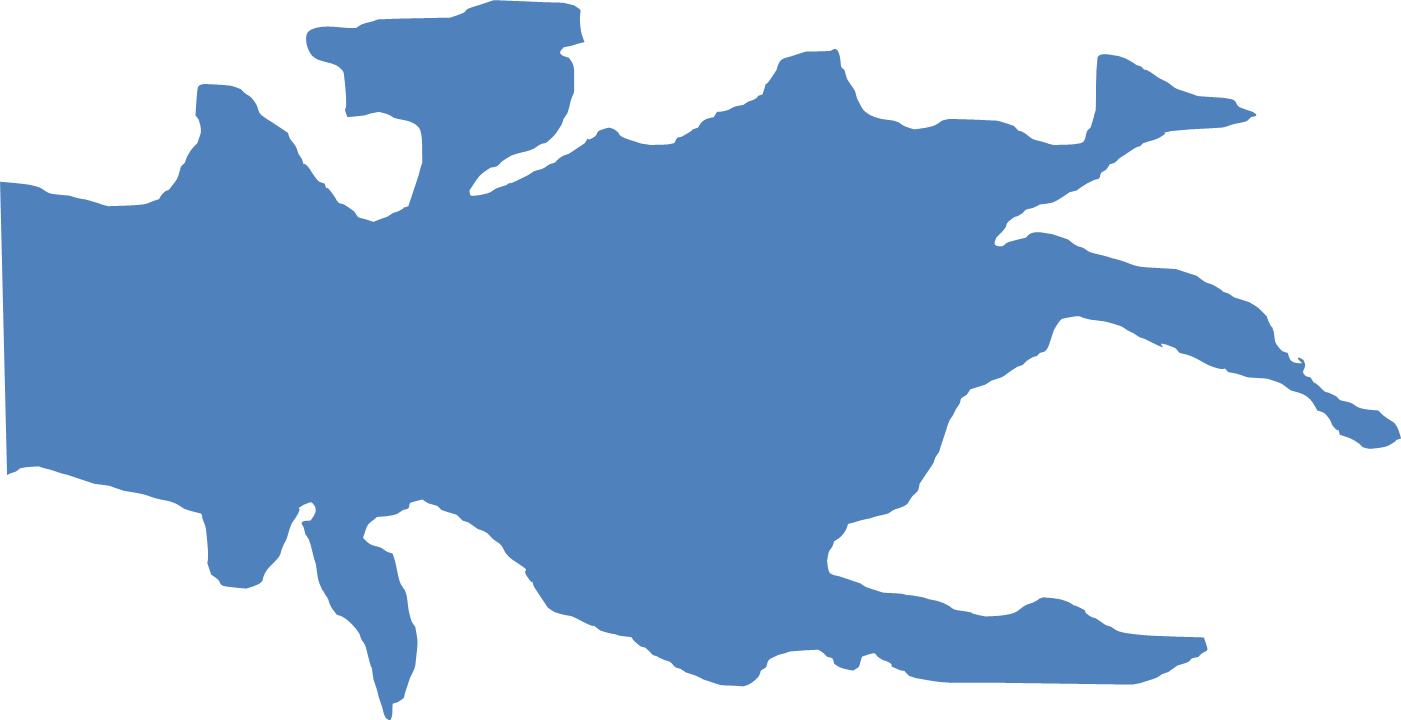 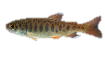 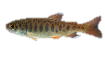 Shorebirds & seabirds
Phytoplankton
and POM
Oysters & clams
Harbor seals
Invasive eelgrass
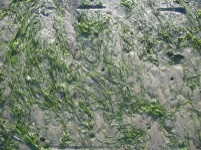 Other inverts
Aquaculture
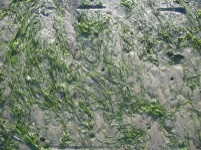 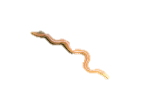 Mouth
( ocean)
Other fishes
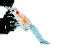 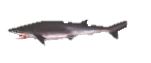 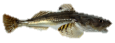 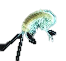 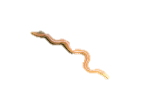 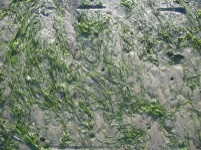 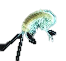 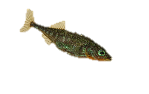 Juvenile salmon
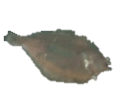 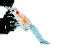 Dredging
Fishing
Sevengill sharks
Non-native species
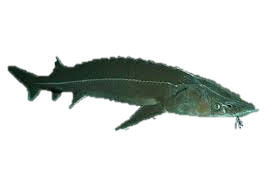 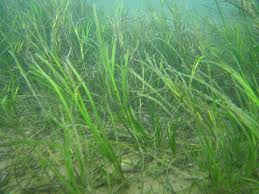 Mudflats
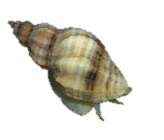 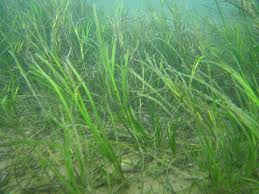 Tributaries
Sturgeon
Burrowing shrimp
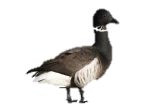 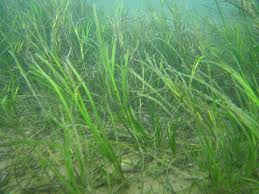 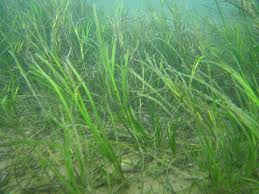 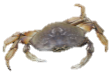 Waterfowl
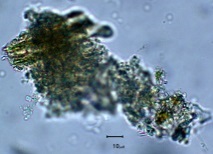 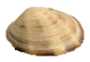 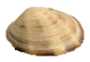 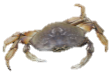 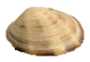 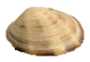 Native eelgrass
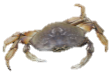 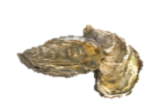 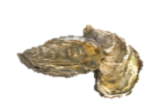 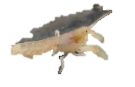 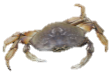 Shipping
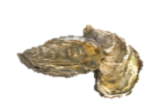 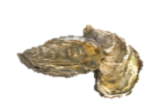 Detritus
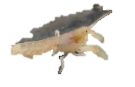 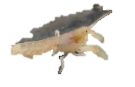 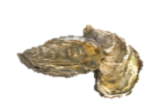 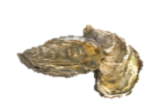 Dungeness crab
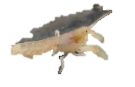 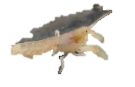 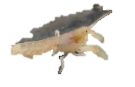 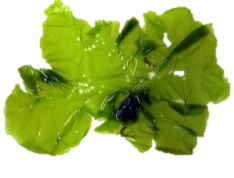 Watershed activities
Estuary habitat components
Human activities – Willapa Bay
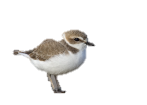 Pollutants
(including pesticides)
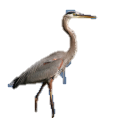 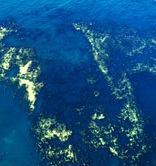 Shoreline Development
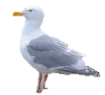 Intertidal zone
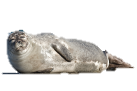 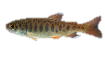 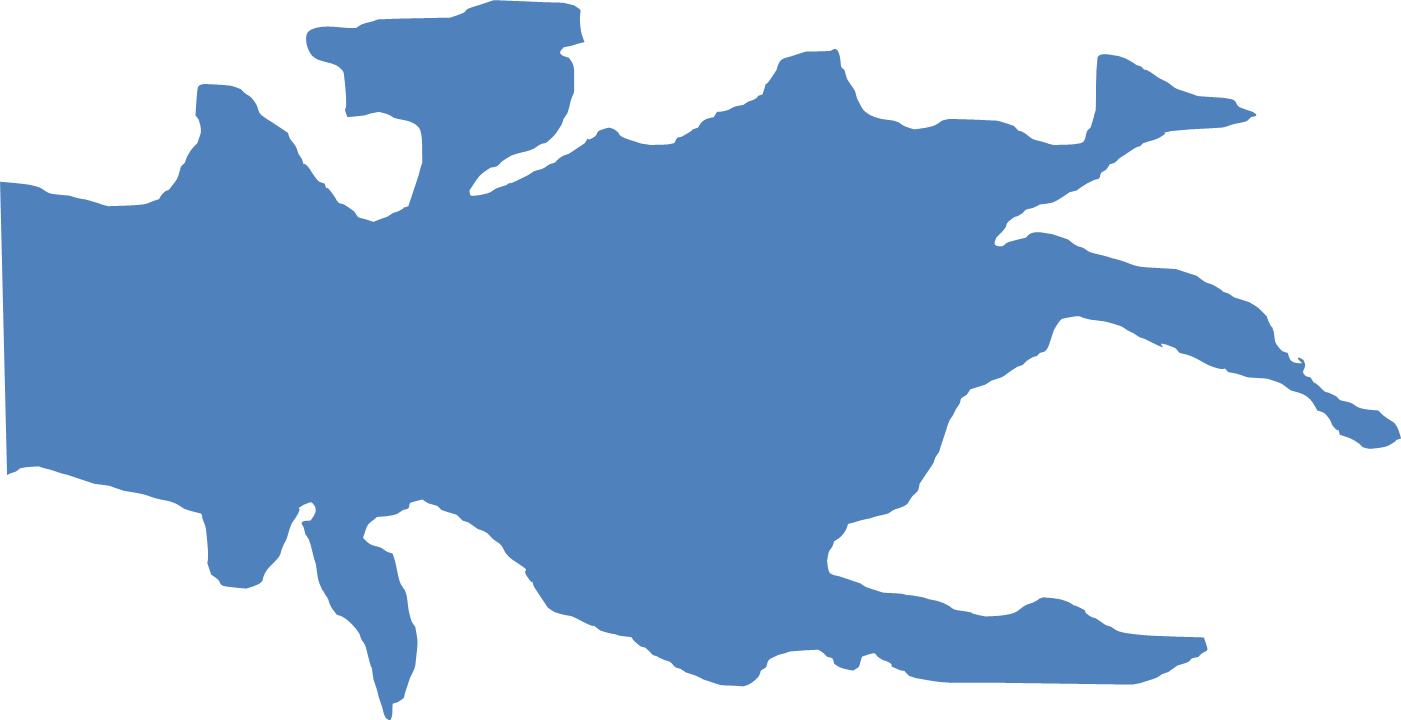 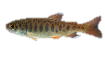 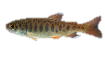 Shorebirds & seabirds
Phytoplankton
and POM
Oysters & clams
Shellfish Aquaculture
Harbor seals
Invasive eelgrass
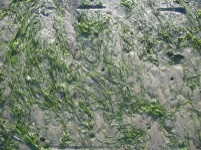 Other inverts
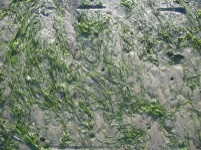 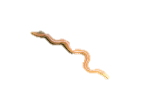 Mouth
( ocean)
Other fishes
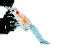 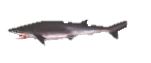 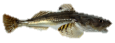 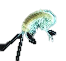 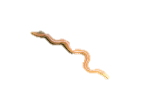 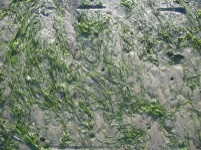 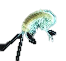 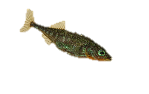 Juvenile salmon
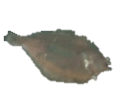 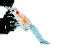 Fishing
Sevengill sharks
Non-native species
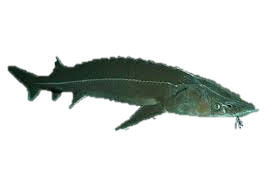 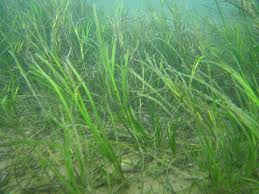 Mudflats
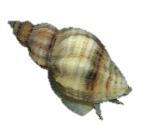 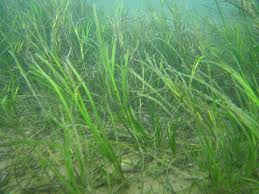 Tributaries
Sturgeon
Burrowing shrimp
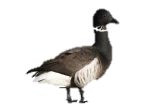 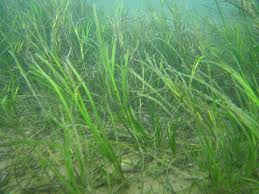 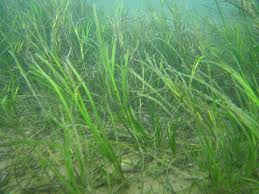 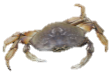 Waterfowl
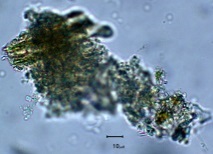 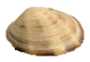 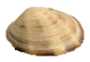 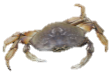 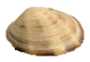 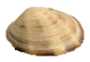 Native eelgrass
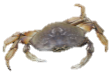 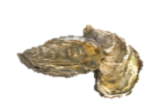 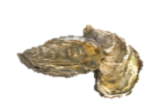 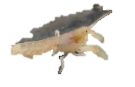 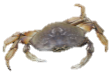 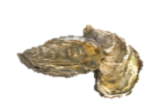 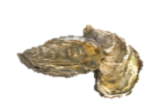 Detritus
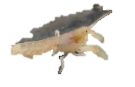 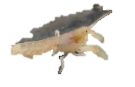 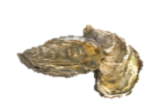 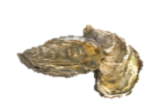 Dungeness crab
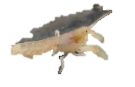 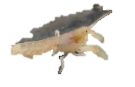 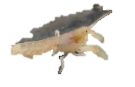 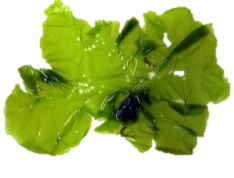 Watershed activities
Physical drivers
Freshwater input
Sediment dynamics
Tides & upwelling
Plumes
Climate & weather
Ecological
components
Sevengill sharks
Seals
Sturgeon
Waterfowl and seabirds
Dungeness crabs
Habitat
Juvenile salmon
Fishes
Sand and 
mudflats
Burrowing shrimp
Oysters & clams
Other inverts
Eelgrass beds
Eelgrass & macrophytes
Detritus
Marine phytoplankton
Human well-being
Human activities
Dredging g
Fishing
Pollution
Shellfish aquaculturew
Non-native species
Watershed activities
Port development g
Commercial shipping g
Figure 12. Conceptual model of important habitat, ecological components, physical drivers and human activities (g: primarily in Grays Harbor; w: primarily in Willapa Bay) for coastal estuary habitat.
What is missing or wrong?
Wait and discuss at webinar 

		OR

Add comments to each slide or make a list and email to kelly.andrews@noaa.gov
Next?
Develop indicators for each component within the conceptual models
Evaluate indicators using an indicator evaluation process
This evaluation ranks indicators for each component and provides a mechanism for ranking indicators
See PDF of last year’s report if interested in details

Map highly-ranked indicators back onto the conceptual model to ensure all components can be assessed
A potential example is provided on the next slide:

Quantify status and trends of chosen indicators for final assessment
Estuary habitat components
Food web connections
Physical drivers
Pacific Decadal
Oscillation
Human activities
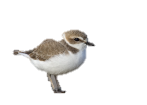 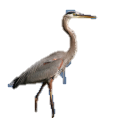 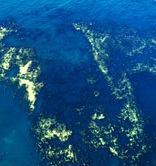 % armored shoreline
Aquaculture production
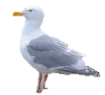 [Heavy metals]
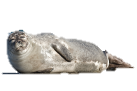 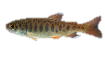 Top predator biomass
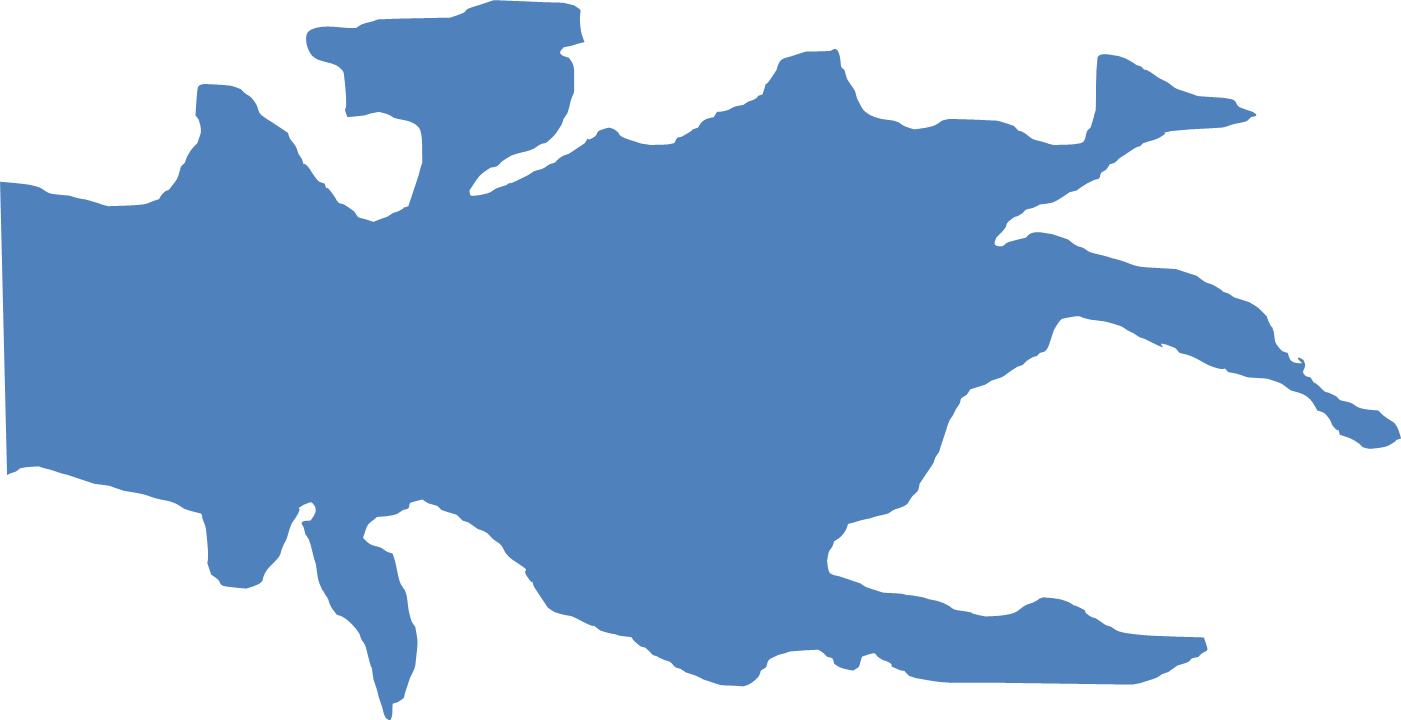 Simpson diversity (inverts, fishes, birds)
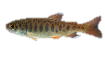 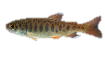 Shorebirds & seabirds
Phytoplankton
and POM
Oyster condition index
Oysters & clams
Harbor seals
Aragonite saturation
Invasive eelgrass
Smolt-to-adult survival
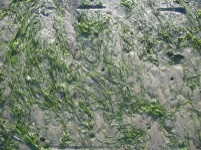 Other inverts
Salinity/temp contour maps
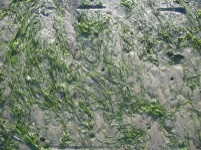 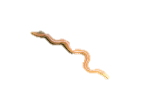 Other fishes
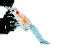 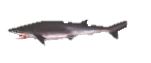 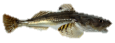 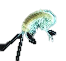 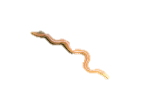 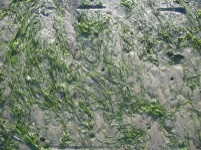 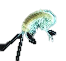 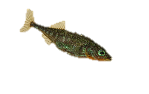 Juvenile salmon
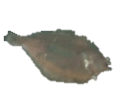 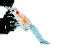 Fishery Landings
Water quality index
Age structure of sturgeon population
[chlorophyll a]
Areal extent of non-native species
Sevengill sharks
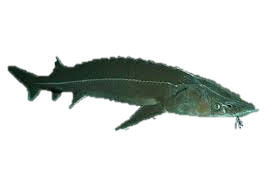 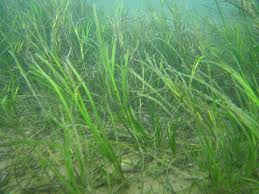 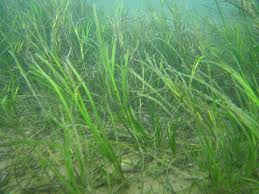 Sturgeon
Burrowing shrimp density
Upwelling 
Index
Burrowing shrimp
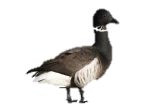 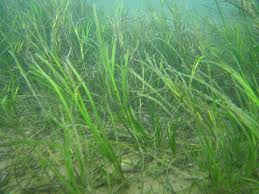 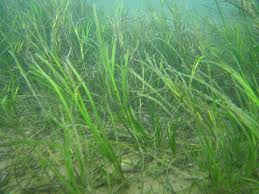 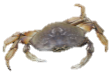 Waterfowl
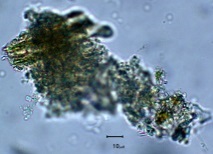 Ship cargo volume
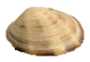 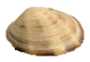 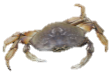 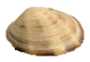 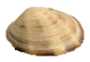 Native eelgrass
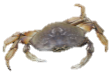 Sea level change
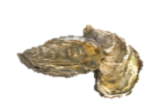 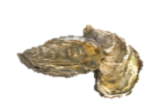 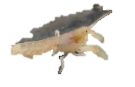 River discharge
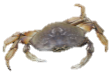 Scavenger biomass
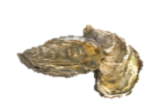 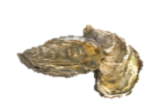 Detritus
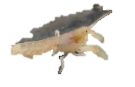 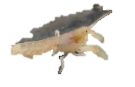 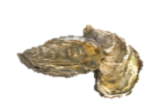 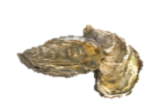 Areal extent of habitat
Dungeness crab
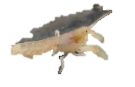 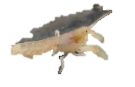 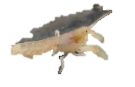 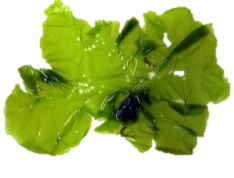 Reservoir storage volume
Ulva & other macrophytes